The Baofeng
UV-5R
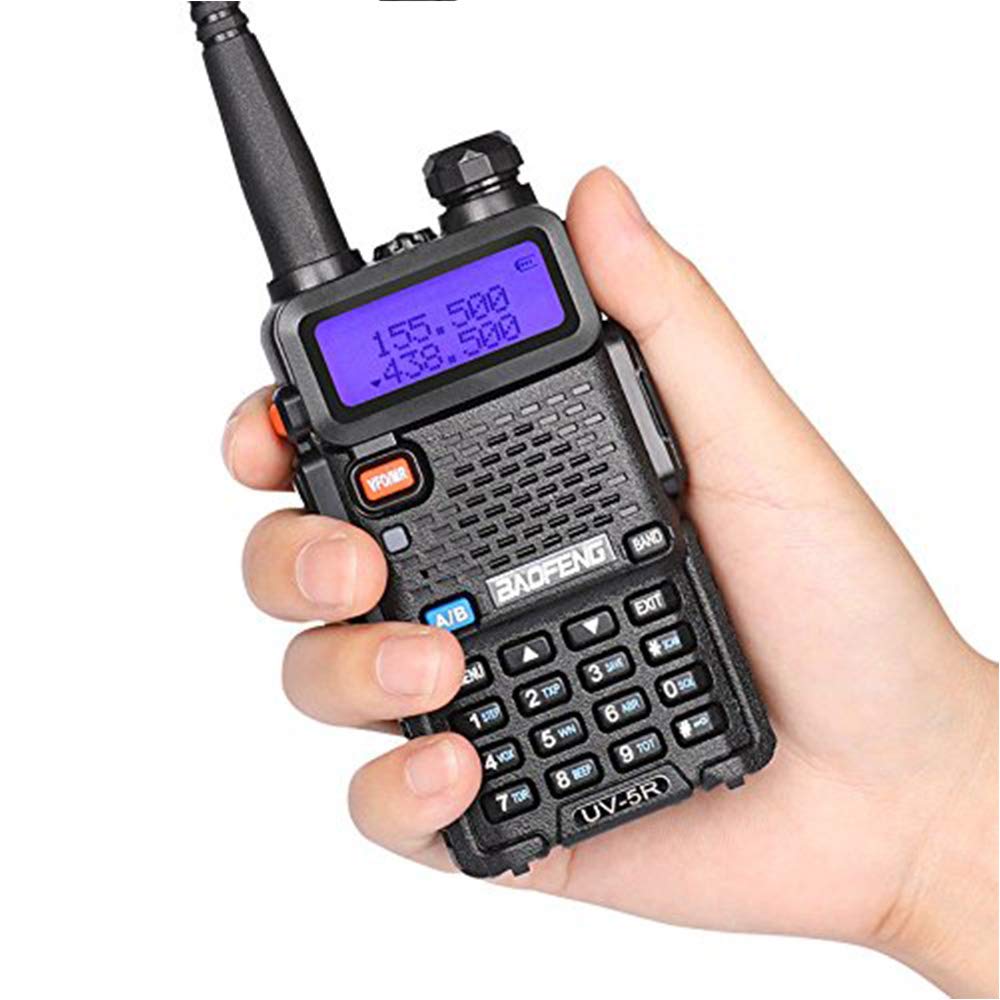 By: Brian Johnson, AB6UI5 July 2020
Before you buy an expensive UHF/VHF Radio
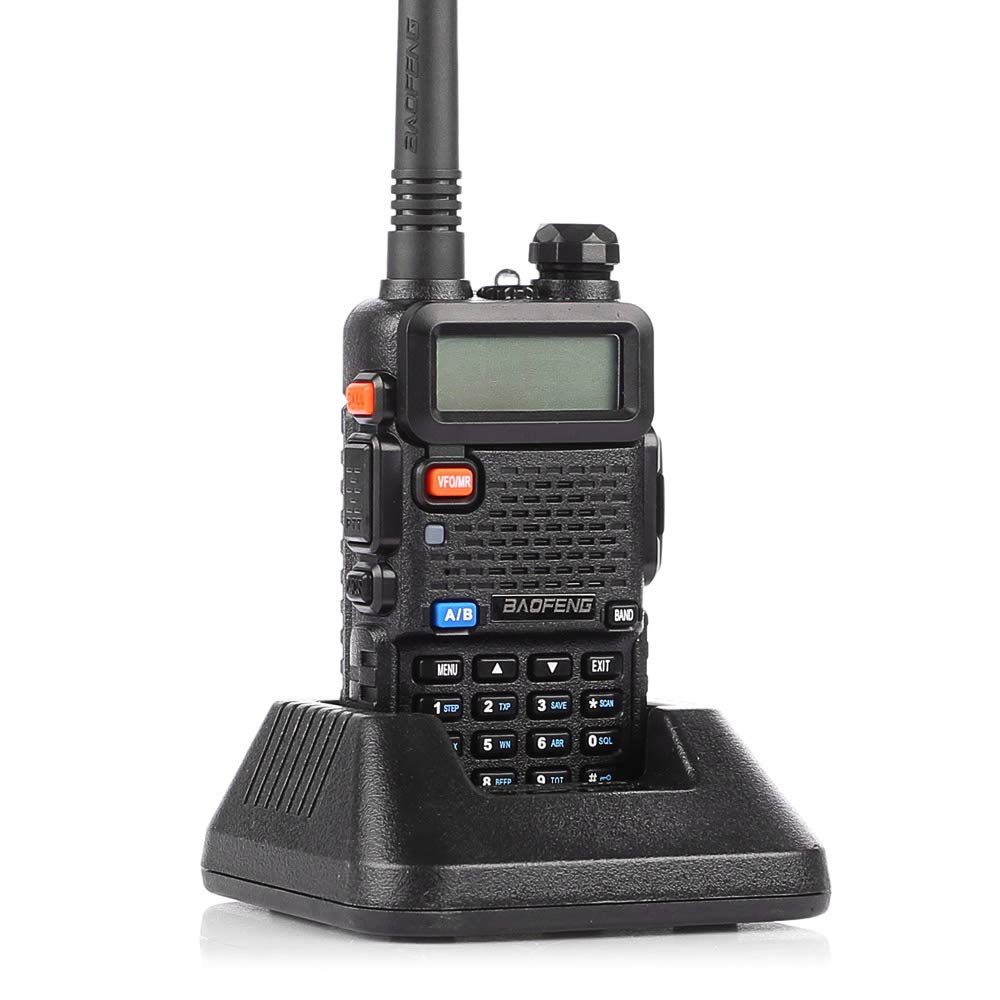 Consider the Baofeng UV-5R 
Works on 2m & 70 cm Ham Bands
With your ham license

		Plus
Covers all VHF Marine Frequencies
Covers FRS/GMRS & WX frequencies

Total price $23.81
Free Shipping for Amazon
Prime Members
What you get in the box
1 x BaoFeng UV-5R 
(VHF136-174MHz / UHF 400-520MHz) Two-Way Radio
1 x 7.4V 1800mAh Li-ion Battery Pack
Antenna 136-174/400-479.995Mhz
Earphone Mic/Headset
Belt Clip
Hand Strap
Desktop Charger
VHF/UHF Repeaters
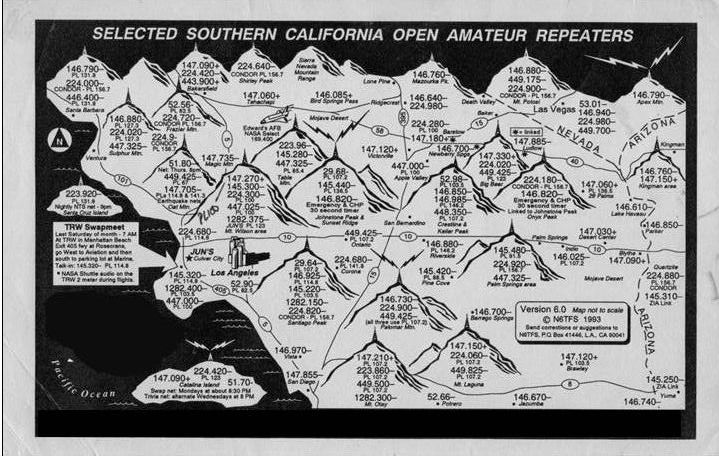 Repeater Guide
VHF Marine CH Freqs
Weather CH Freqs
Nationwide Station Listing Using Broadcast Frequencies
FRS CH Freqs
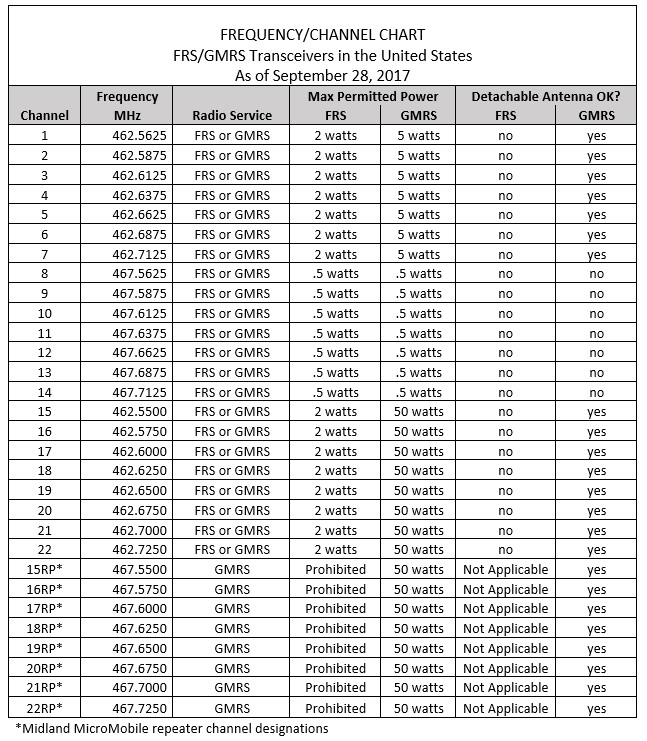 How to program the UV-5R from the front keypad
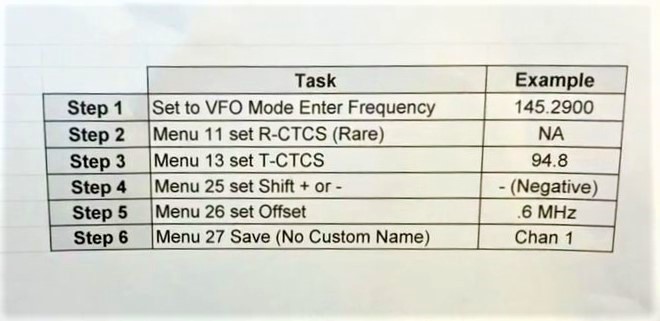 Six simple steps!
Programming  with “Chirp”
Demo of Chirp Programming
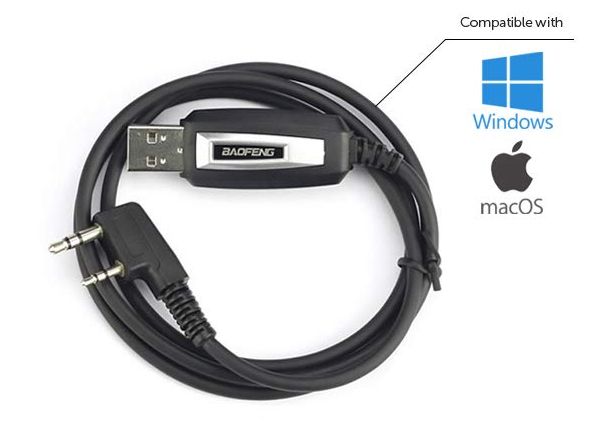 High quality and in-depth User Manual for Baofeng radios
Chinese Radio Project
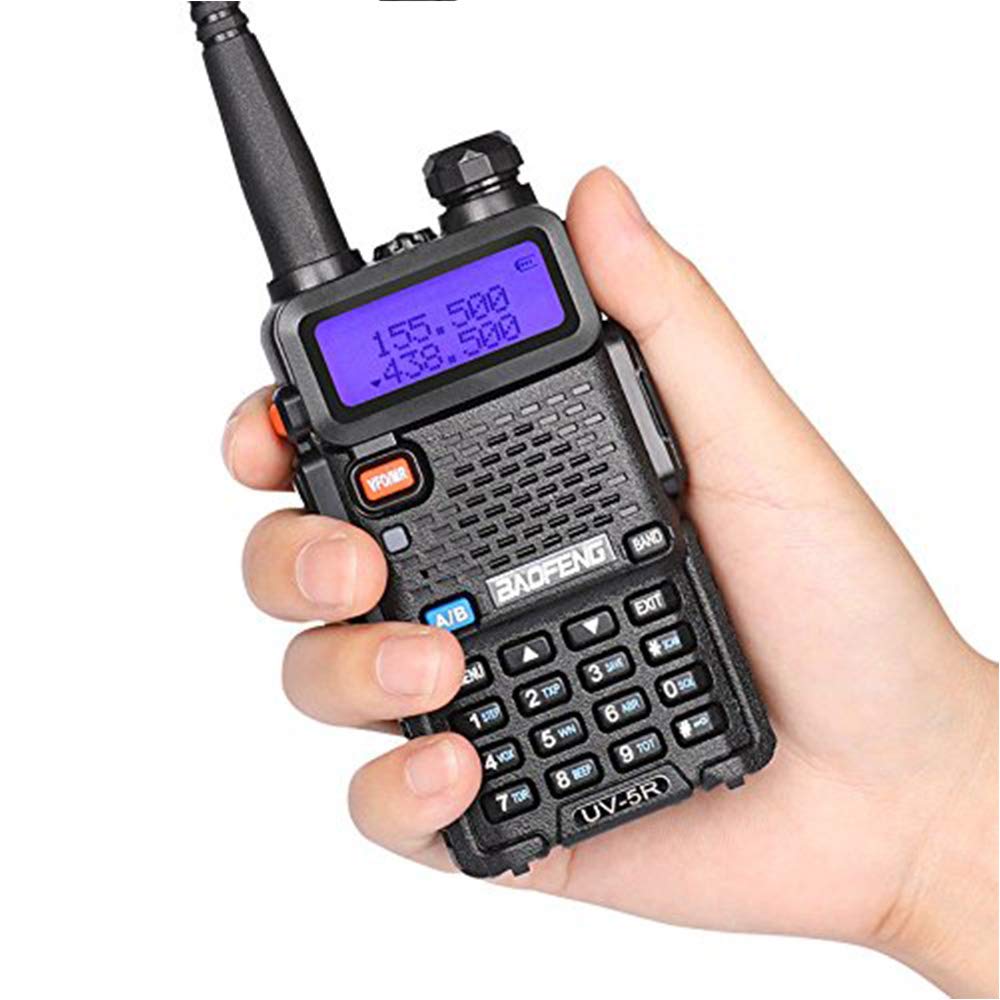 Secret Shortcuts
This little “carrot” indicates what band you are on. Press the “blue” A/B button to switch
Pressing the * key will switch to reverse
Pressing the # key will switch power levels
Recommended accessories
Better “rubber duck” antenna 	
Genuine Nagoya NA-771 VHF/UHF  Antenna
Amazon $19.98
Larger battery
UV-5R High Capacity (3,800 mAh)	
Amazon $15.75
 USB Programming Cable
Tenway USB Programming Cable for Baofeng Radios 
Amazon $9.99
“Mobile Mag Mount”
Tram 1185 Amateur Dual-Band Magnet Antenna
Amazon $22.50
 Please note: you will need an SMA Female to UHF Female adaptor
Questions?
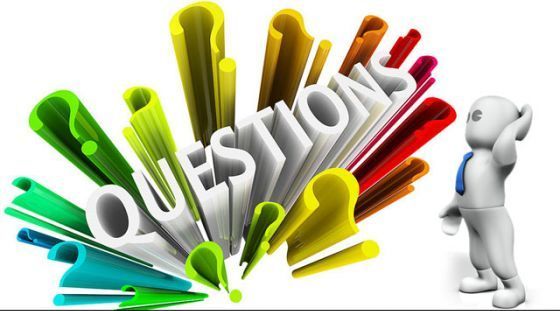